Zeros of Polynomial Functions
Hartzler University
Target
Target:
I can model and solve problems using the zeros of a polynomial function.
Use zeros to graph a polynomial function.
How does multiplicity impact the graph?
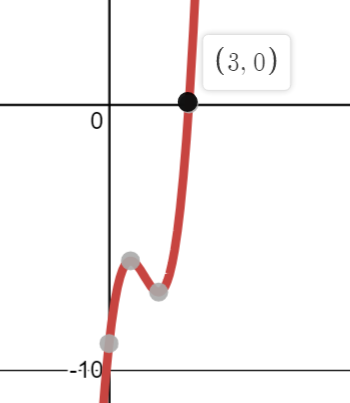 1st: use what the graph gave you!
2nd: find all the other ones (what kind of zeros are they?)